Grand RoundsThe Great Imitator
Patrick Burchell, PGY-3
January 11, 2019
Patient Presentation
CC
Sudden decreased vision in left eye

HPI
26 yo AAM presents with a 1 week history of sudden decreased vision in his left eye. Noticed upon awakening. Non-progressive. Associated “flickering” in periphery. No recent illness.
History (Hx)
Past Ocular Hx: Denied
Past Medical Hx: Denied
Fam Hx: Denied
Meds: None
Allergies: NKDA
Social Hx: Everyday smoker, denied illicits
	
ROS: +Headache
External Exam
Anterior Segment Exam
Posterior Segment Exam
Color Fundus Photos
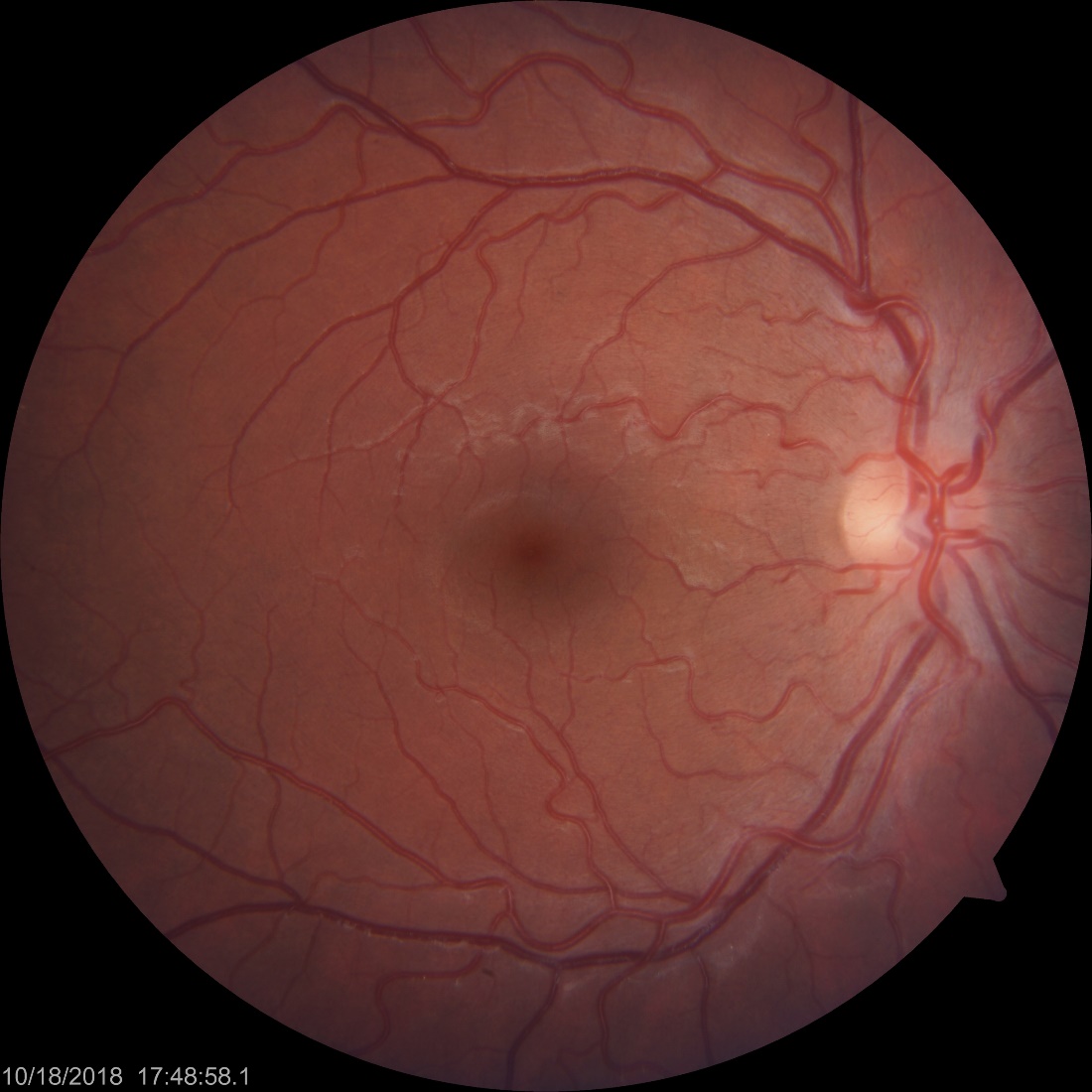 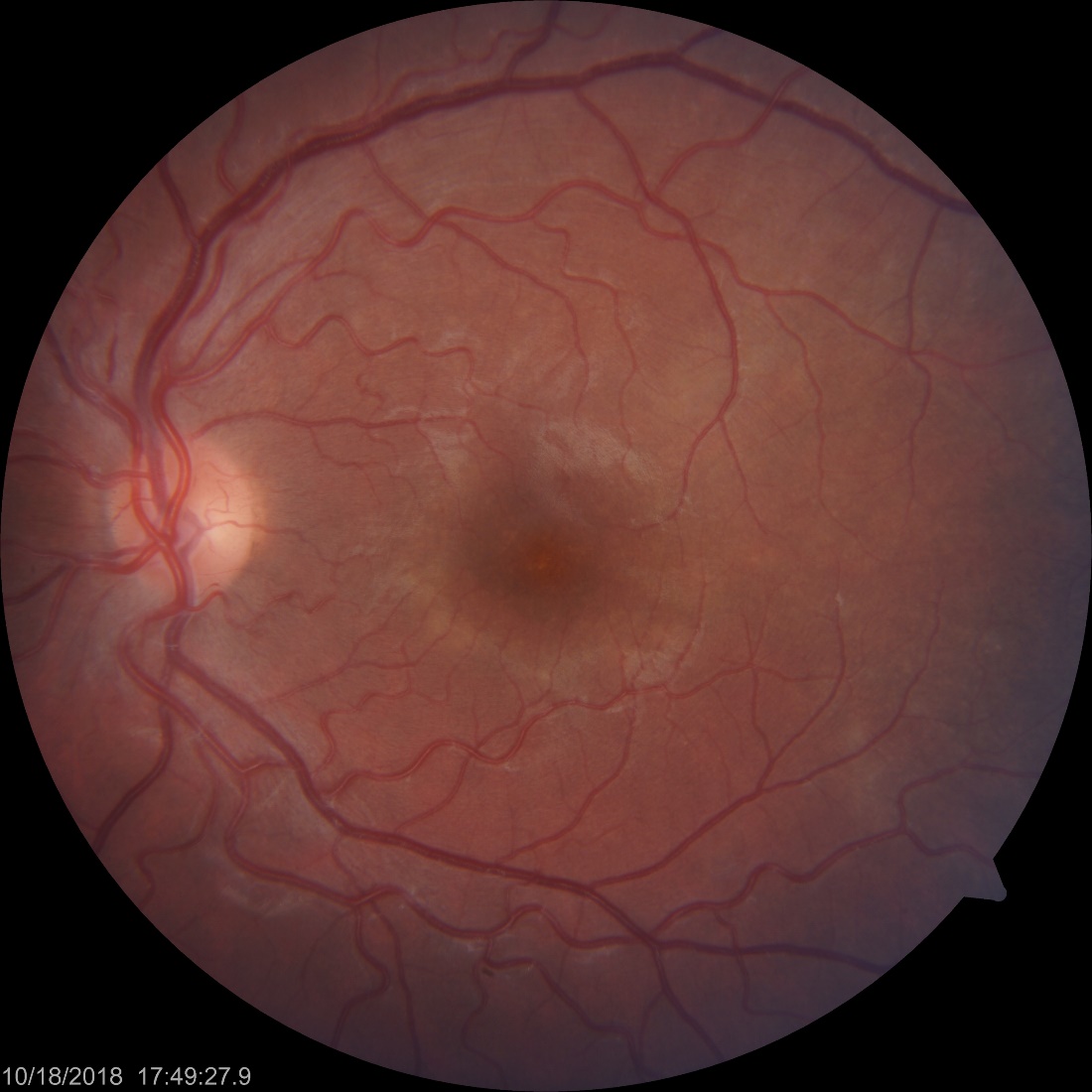 OD
OS
[Speaker Notes: - Small, deep punctate yellow dots in the central macula with a deep yellow discoloration making a ring around the fovea and extending superotemporally]
SD-OCT
OD
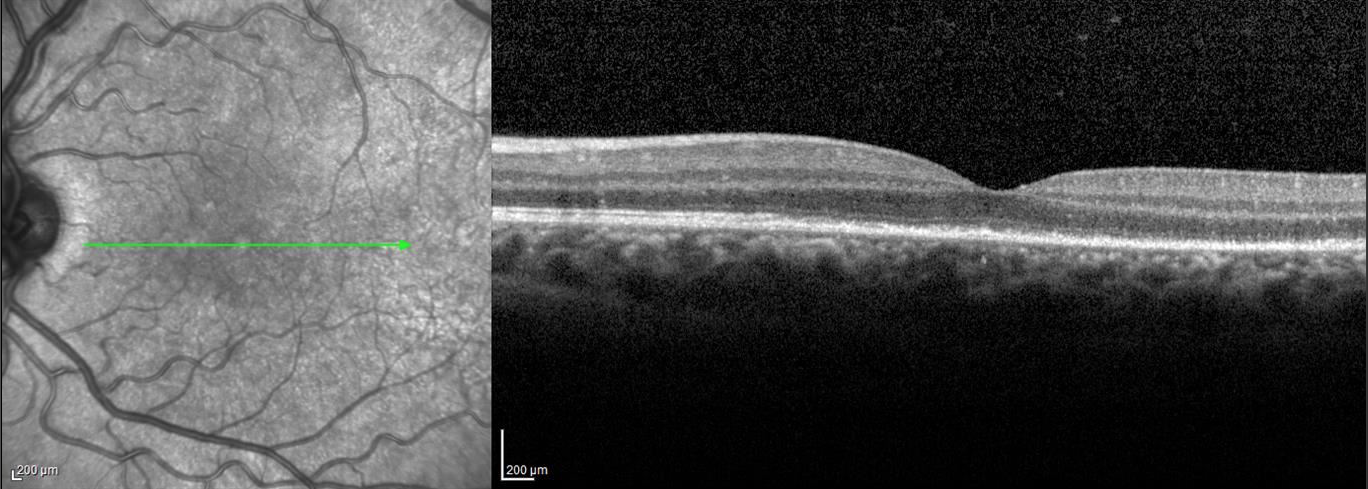 OS
[Speaker Notes: The OCT of the right eye appeared normal
In the left eye there was no macular edema, no subretinal fluid, but there was loss and disruption of the IS/OS and some hyperreflective nodularity of the RPE and punctate hyperreflectivity in the choroid]
FAF 12/5
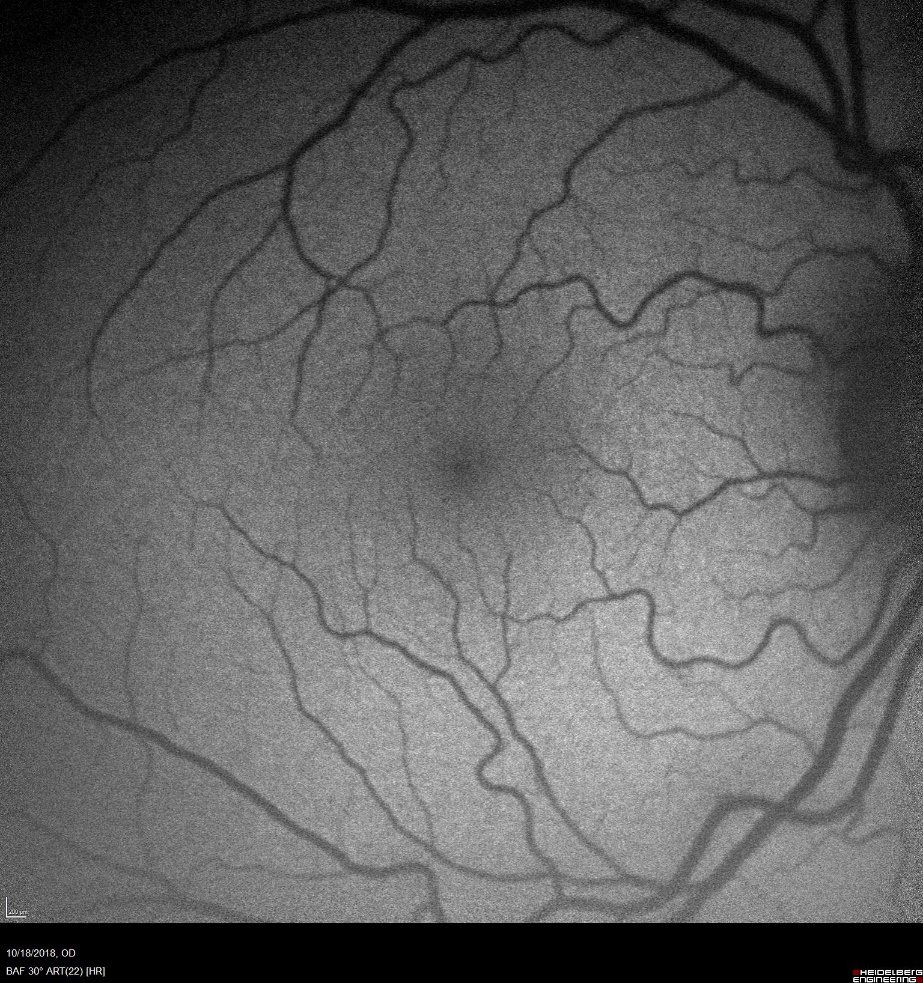 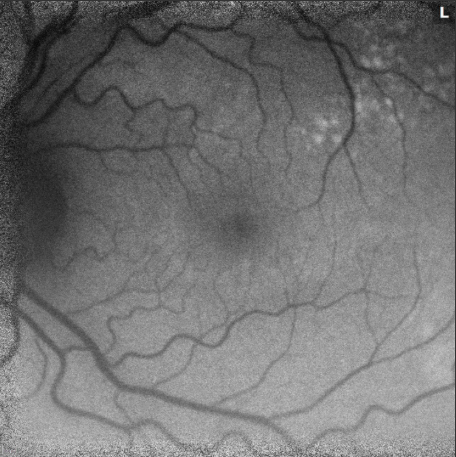 OS
OD
FA/ICG OS
56.52
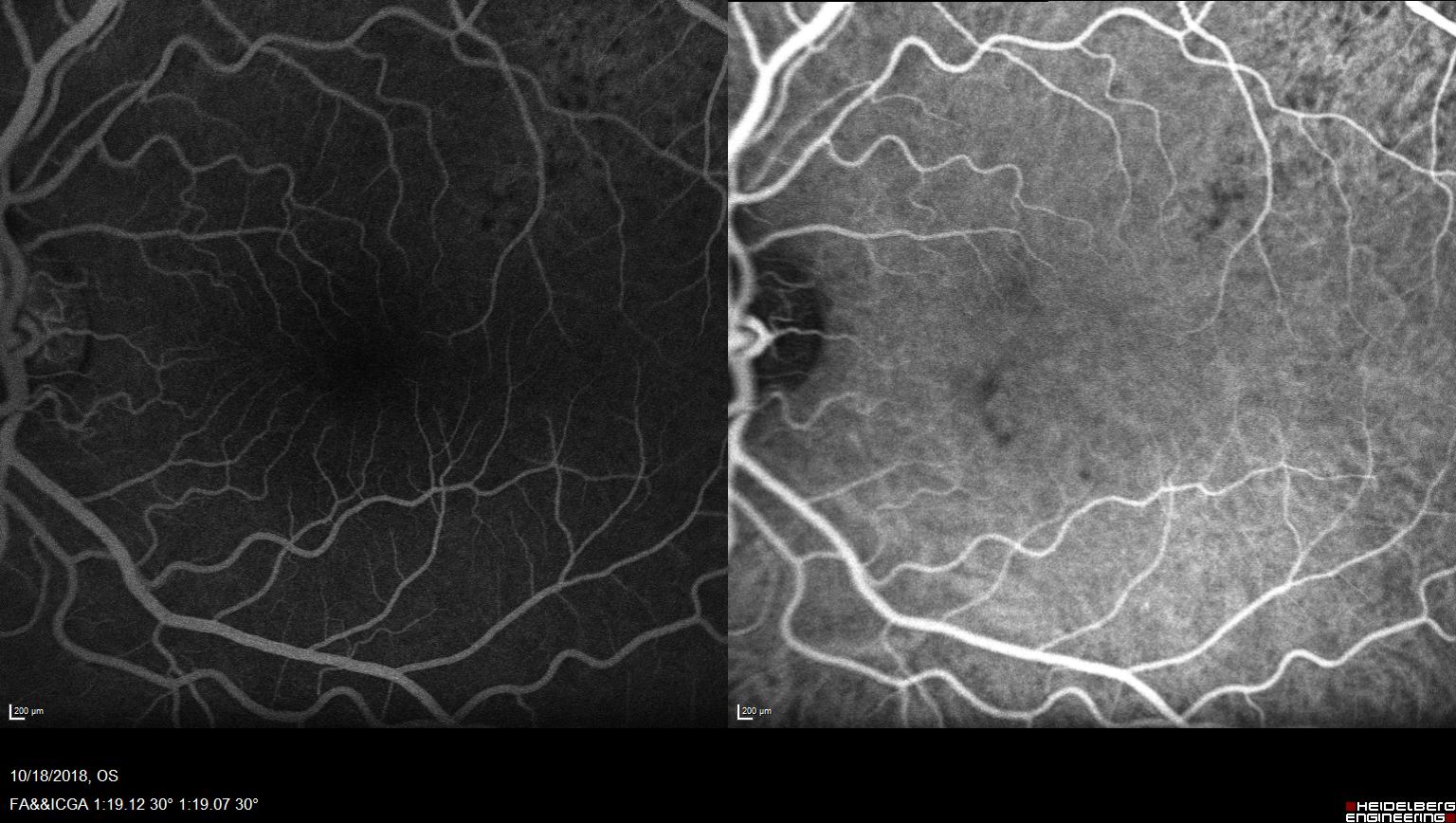 1.19.12
[Speaker Notes: - On FA/ICG there was early hypofuoresence without leakage or staining in the late phases]
FA/ICG OS
2.04.95
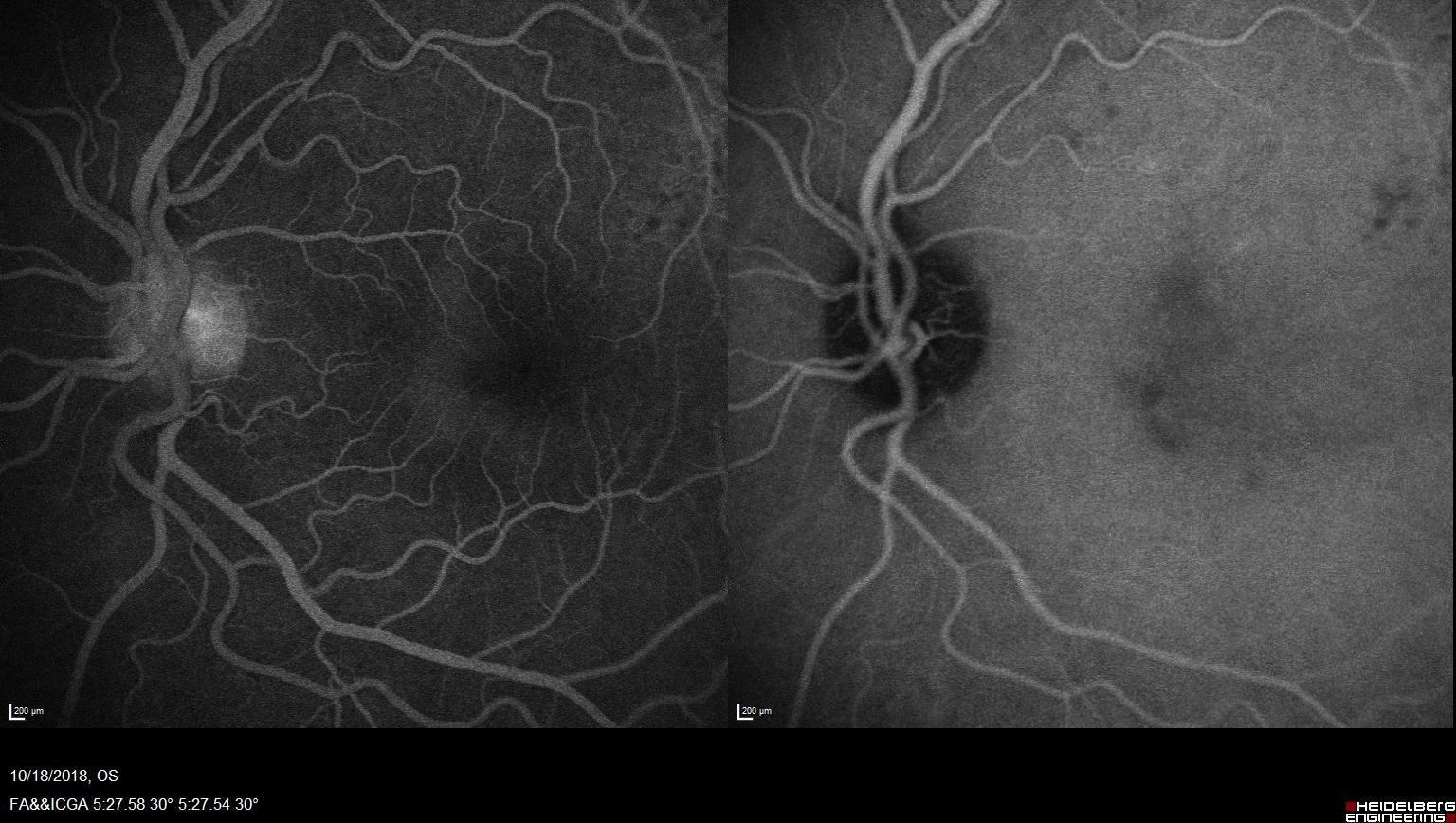 5.27.54
Assessment
26 yo AAM with a multifocal choroiditis OS
Differential Diagnosis
Syphilis
Sarcoidosis
Tuberculosis
White dot syndrome
Idiopathic
CBC, CXR, ACE, RPR, TP-PA, Quantiferon, HIV, HSV, CMV
[Speaker Notes: Our assessment is a 26 yo AAF with a multifocal choroiditis of the left eye
Differential for multifocal choroidits includes 
Syphilis
Sarcoidosis however patient not having any breathing difficulties
Tuberculosis – denied any night sweats
White dot syndrome due to the intraretinal lesions seen along the superotemperal arcade
Idiopathic]
Course
Pt was lost to follow up for 2 months but returned after an acute decrease in vision OD
Stated that vision had improved OS
Did not obtain lab work
Exam
Posterior Segment Exam
SD- OCT
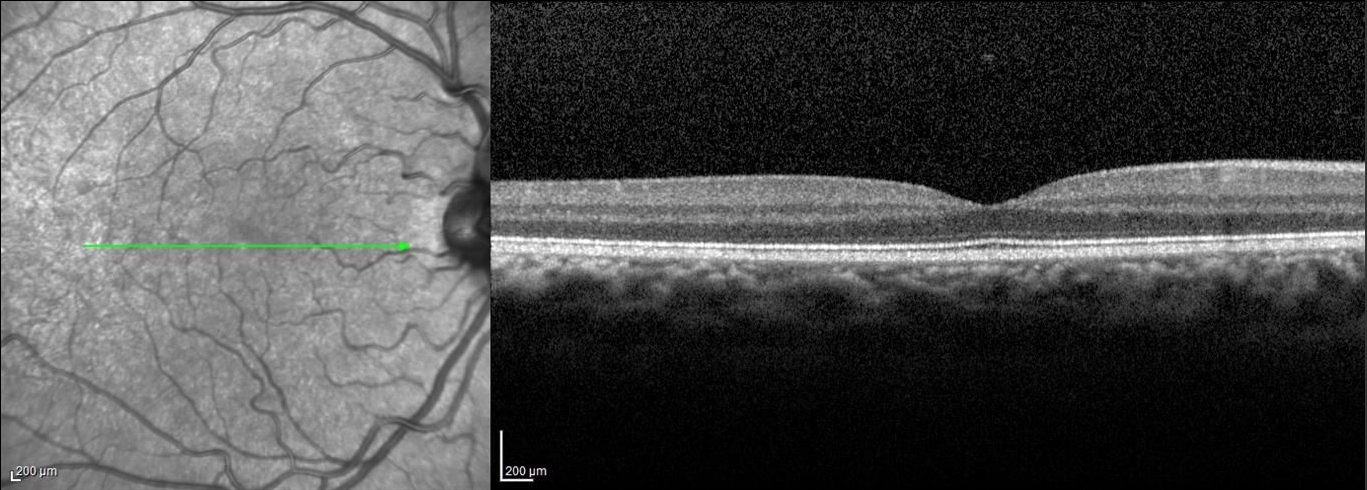 OD 10/18
OD12/5
SD-OCT
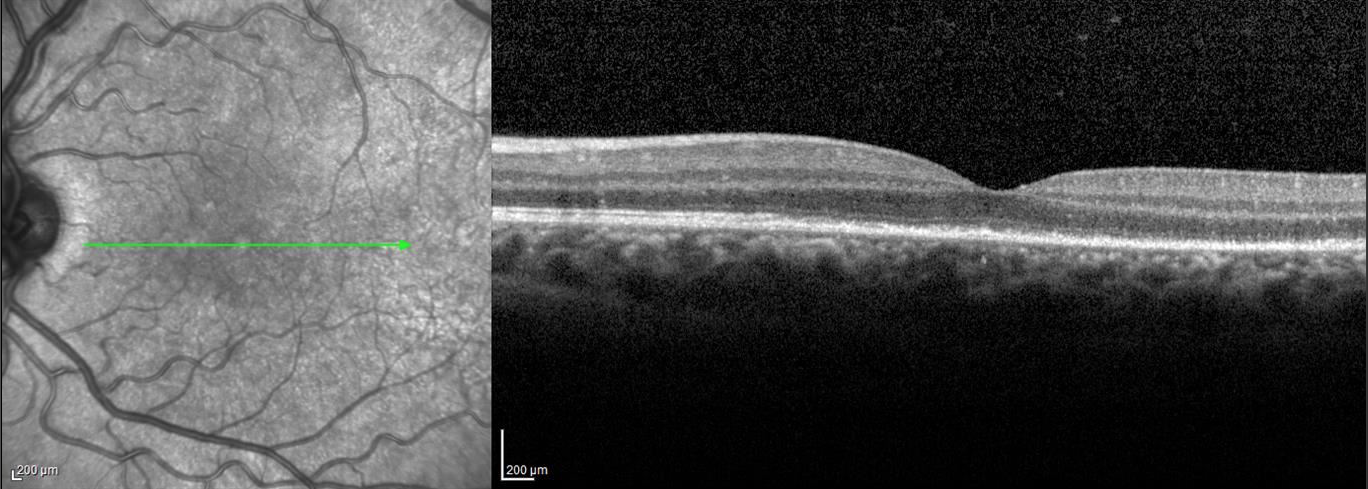 OS 10/18
OS 12/5
FAF
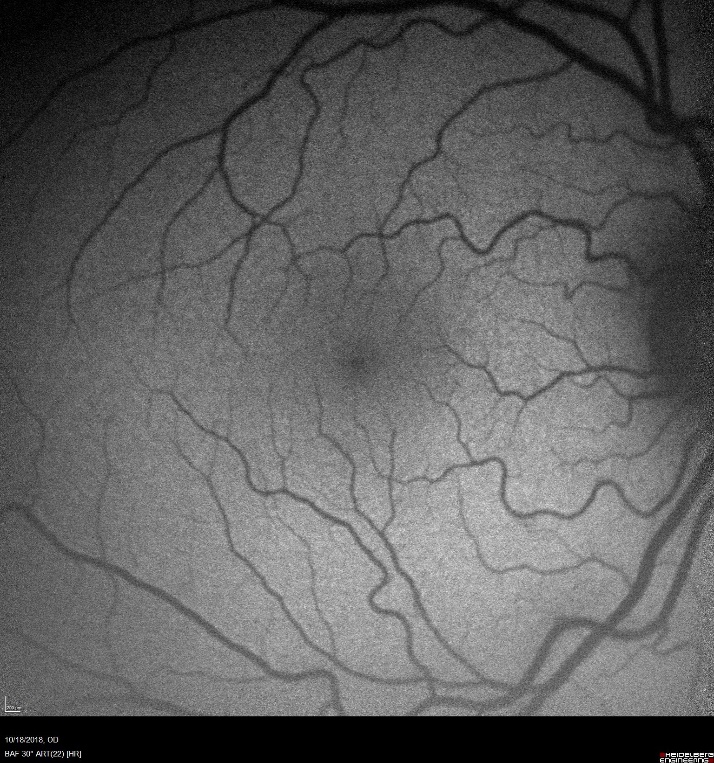 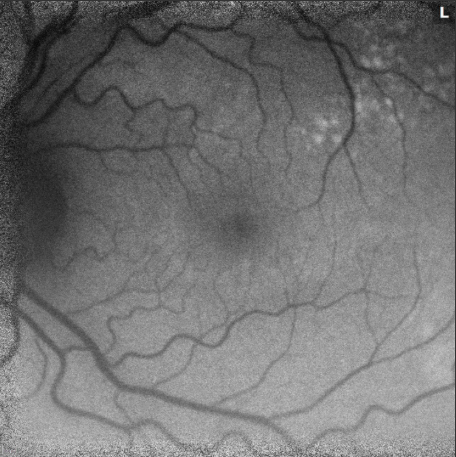 10/18
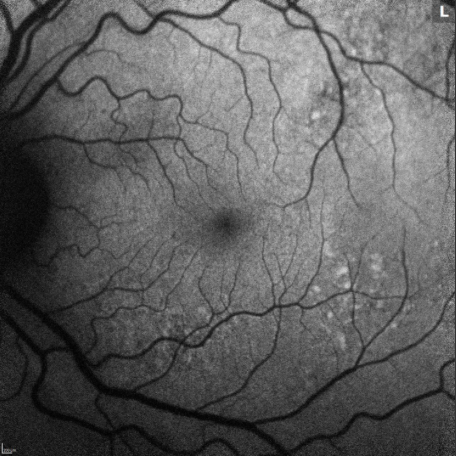 12/05
Plan
Pt left clinic prior to full workup 
Later called with progression of vision loss and obtained lab studies
Outpatient Lab Results
RPR+, titer 1:512, TP-PA+
HIV+
CMV IgG+, IgM-
EBV IgG+, IgM-
HSV IgG+, IgM-
Normal CXR
[Speaker Notes: Rapid Plasma Reagin
Treponema pallidum Antibody particle agglutination is a confirmation of antibodies to treponemal organisms
CD4 count was 334]
Hospital Course
Pt was instructed to go to the ED, where he was admitted for treatment
Started on IV Penicillin G 24 million units
Neurosyphilis dosing
Lumbar Puncture
VDRL-, no pleocytosis, normal protein & glucose, Cryptococcus –
Discharged on IV Penicillin G X 2 weeks
[Speaker Notes: - Pt had an unrevealing lumbar puncture]
Syphilis
Multisystem, chronic bacterial infection caused by spirochete Treponema pallidum
Transmission
Transplacental (After 10th week)
Sexual (Most common)
Incidence 9.7/100.000
Men who have sex with men (MSM)
African Americans
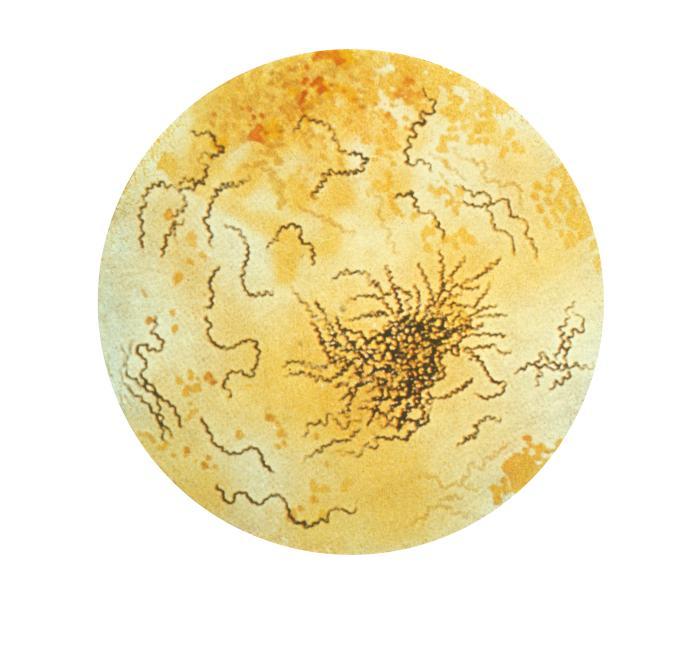 https://labtestsonline.org/tests/syphilis-tests
[Speaker Notes: - The incidence has increased each year since 2000
- Incidence rate is 5 times greater in African Americans than non-Hispanic whites]
Congenital Syphilis
Hepatosplenomegaly, desquamating rash, bone abnormalities, Hutchinson teeth, Mulberry molars, deafness (CN VIII), cardiac abnormalities, ocular signs
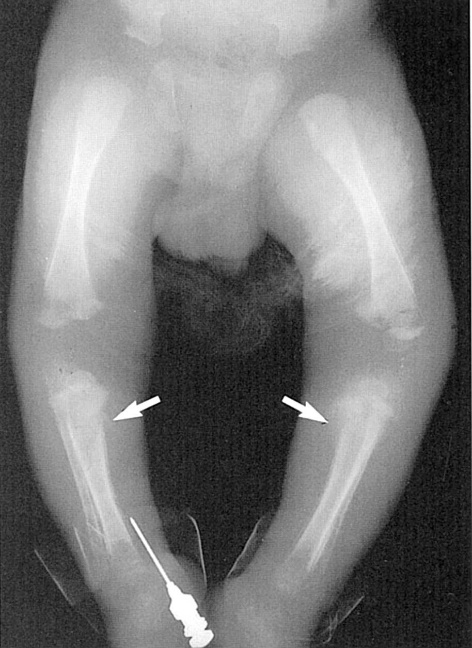 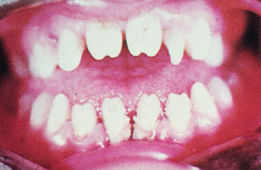 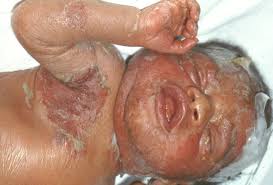 [Speaker Notes: Syphilis is known as the great masquerade due to its multiple systemic manifestations mimicking many systemic inflammatory disorders
Congenital signs include hepatospenomegaly, Hutchinson teeth, Mulberry molars, deafness due to involvement of CNVIII, cardiac abnormalities, and many ocular signs which will be discussed later
Acquired consists of 3 stages
Primary noted by a painless chancre at the site of inoculation which resolves spontaneously without treatment in 12 weeks
Secondary – occurs 6-8 weeks later, heralded by the appearance of lymphadenopathy and a generalized maculopapular rash on the palms and soles
Teriary – can range from 1 year to decades and is evidenced by gummas, neurological, and cardiac involvement]
Congenital Syphilis
Ocular Findings 
Panuveitis
Salt & Pepper fundus
Multifocal chorio-retinitis
Retinal Vasculitis
Optic Neuritis
Argyll-Robertson pupil
Interstitial Keratitis
Hutchinson Triad
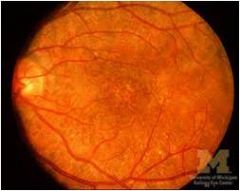 [Speaker Notes: Hutchinson trid – interstitial keratitis, malformed teeth, deafness]
Acquired Syphilis
Primary – painless chancre
Secondary – lymphadenopathy, rash on palms/soles
Tertiary – gummas, neurological/cardiac involvement
Ocular involvement at any stage
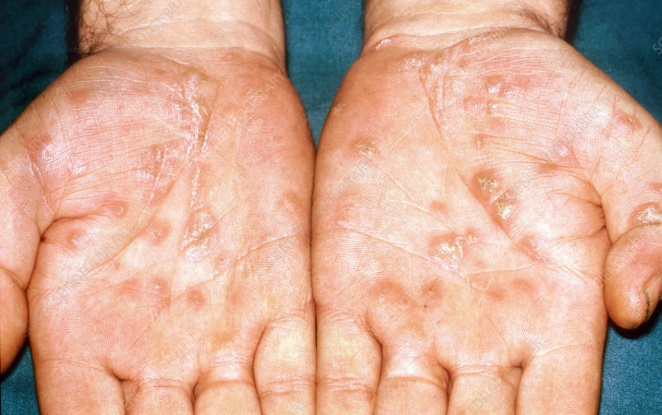 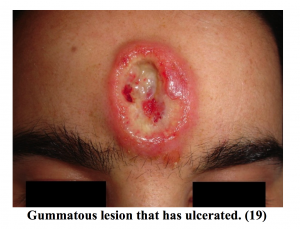 Acquired Syphilis
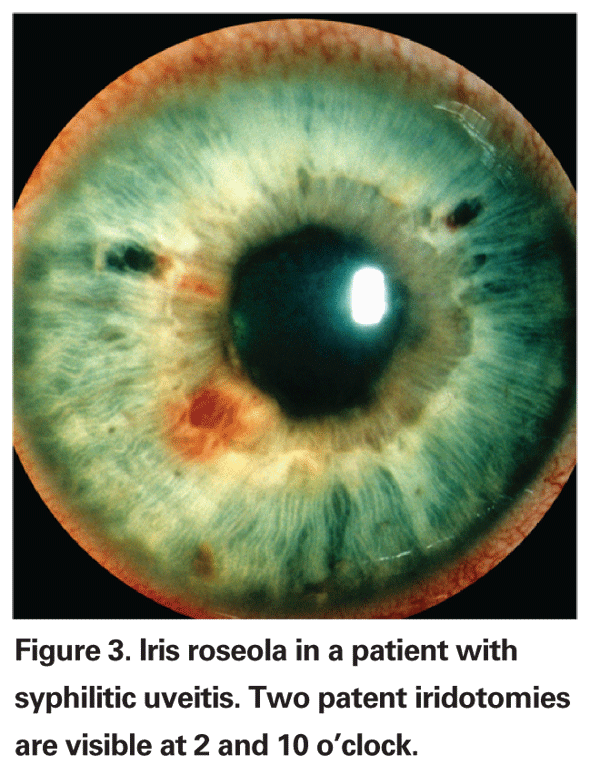 Ocular involvement 5 - 8% of cases
Usually secondary & tertiary stages
Great Masquerader
Can involve all structures including pupillomotor pathways and optic nerve
Posterior uveitis most common
Multifocal chorioretinitis
Iris Roseola
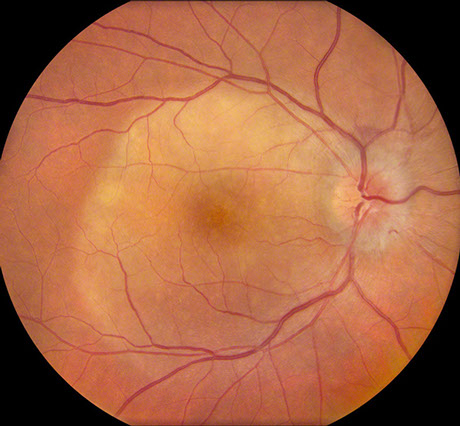 Posterior Placoid Chorioretinitis
[Speaker Notes: - Posterior placoid chorioretinitis is unusual but pathognomonic for secondary syphilis]
Workup and treatment
Serologic testing
Non-treponemal (RPR, VDRL) + Treponemal (TP-PA)
Include HIV 
Lumbar puncture
Ocular syphilis = Neurosyphilis
IV Penicillin G 18-24 million units per day for 10-14 days
IM Procaine penicillin 2.4 million units daily + probenecid 500 mg QID for 10-14 days
[Speaker Notes: TP-PA is Treponema pallidum particle agglutination test has best combination of sensitivity and specificity, Fluorescent treponemal antibody FTA-ABS is no longer recommended
Jarisch-Herxheimer reaction
Fever, chills/rigors, hypotension, headache, tachycardia, hyperventilation, vasodilation with flushing, myalgias, exacerbation of skin lesions and anxiety. Sepsis-like clinical picture. Reaction to endotoxin-like products released by the death of harmful microorganisms in response to antibiotic therapy. Self-limiting. Not life threatening. Symptomatic management.]
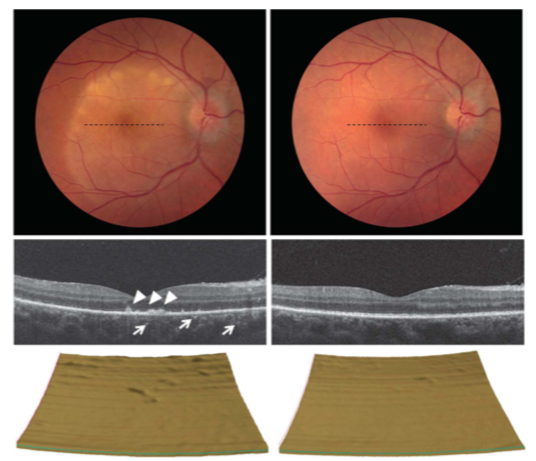 [Speaker Notes: - Described typical OCT findings of loss of IS/OS junction, areas of irregular elevation of the RPE, and areas of punctate hyperfluoresence in the underlying choroid in patients with placoid chorioretinopathy which resolved after treatment with penicillin]
Conclusions
Syphilis should always be on your differential
With prompt diagnosis it is curable with penicillin!
Ocular syphilis = neurosyphilis 
Commonly coinfected with HIV
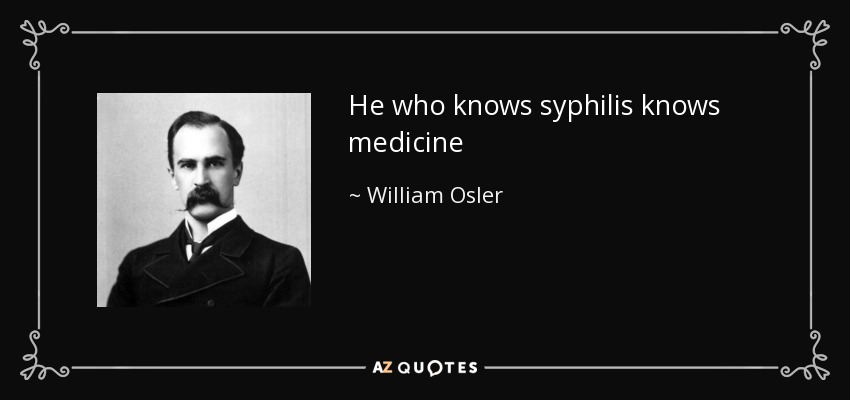 Thank You
Dr. Wang
Dr. Fleissig
Dr. Piri
References
BCSC Section 9, Intraocular Inflammation and Uveitis
Wells J, Wood C, Sukthankar A, Jones NP. Ocular syphilis: the re-establishment of an old disease. Eye (2018) 32: 99-103.
Lapere S, Mustak H, Steffen J. Clinical Manifestations and Cerebrospinal Fluid Status in Ocular Syphilis. Ocular Immunology and Inflammation (2018) 00: 1-5.
Pichi F, Ciardella AP, Cunningham ET, et al. Spectral domain optical coherence tomography findings in patients with acute syphilitic posterior placoid chorioretinopathy. Retina (2014): 34; 373-384.
Davis J. Ocular Syphilis. Ocular Manifestations of Systemic Disease (2014) 25; 513-518.
Lima LH, Costa de Andrade G, et al. Multimodal imaging analyses of hyperreflective dot-like lesions in acute syphilitic posterior placoid chorioretinopathy. Journal of Ophthalmic Inflammation and Infection (2017) 7: 1-6.